Distribution of Confirmed Measles Cases Following the Interruption of Endemic Transmission
The Americas, 2003-2012*
Rate: 1.37 X 1,000,000 pop.
N=1374
No. Confirmed Cases
Regional Rate
N=207
N=253
N=226
N=134
N=176
N=119
N=108
N=89
N=85
* Data as of EW 47/2012.
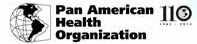 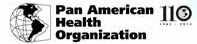 Source: Country reports to PAHO/WHO.
[Speaker Notes: During 2003 to 2010, historically low numbers of measles cases have been reported in the Americas. During this 8-year period, 34 (76%) of 45 countries and territories reported no measles cases, 5 (11%) countries and territories reported <10 confirmed measles cases and 6 (13%) countries reported a total of 1,239 (99%) of the 1,249 confirmed cases in the Region. The occurrence of measles had been mainly limited to cases that were internationally imported or import-linked. Moreover, all the genotypes identified from outbreaks occurring in the Americas since 2003 have been non-indigenous to the Region. 
 
10.	However, in 2011, there were 1310 measles cases, an 8-fold increase reported in the Americas, compared to the previous annual average of 157 cases between 2003 and 2010. This increase coincided with several large outbreaks in Europe and Africa. Of the 45 member countries and territories, 33 (73.3%) reported no measles cases, 9 (20%) countries and territories reported <14 confirmed measles cases and 3 (6.7%) countries reported a total of 1042 (80%) of the 1310 confirmed cases in the Region (unconfirmed data by EW52/2011). The most commonly identified genotypes from these 3 countries in 2011 include D4 which is circulating typically in the European continent, B3 from the African region and D8, D9 from the South-East Asia and Pacific Region.]